Всероссийская олимпиада школьников по экономике 2017-2018 гг.
Муниципальный этап
28 ноября 2017 г.
Задания муниципального этапа школьной олимпиады по экономике разработаны:


7-8 классы

9-11 классы
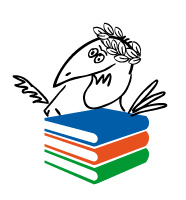 Темы, использованные для составления заданий для 7-8 классов:

Издержки производства и прибыль
Спрос и предложение в рыночной экономике
Эластичность спроса и предложения
Основы финансовой грамотности
Конкуренция и монополия. Максимизация прибыли монополией
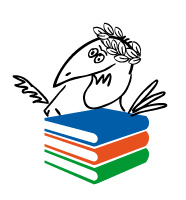 Темы, использованные для составления заданий для 9-11 классов:

Издержки производства и прибыль
Спрос и предложение в рыночной экономике
 Эластичность спроса и предложения
Основы финансовой грамотности
Основы макроэкономики
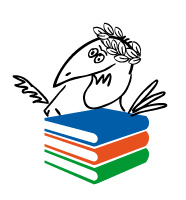 Каждый комплект содержит 15 заданий:

5 тестовых заданий
6 задач с кратким вариантом ответа (решением)
4 задачи с развернутым ответом
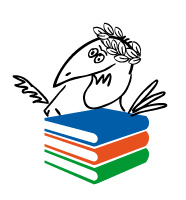 Тестовые задания:

Во всех тестовых заданиях предусмотрен один правильный вариант ответа из нескольких предложенных.
 Если школьник выбирает более одного варианта ответов, то задание считается не выполненным – 0 баллов.
Каждый правильный ответ оценивается в 5 баллов. 
Итого за данный блок можно набрать 25 баллов.
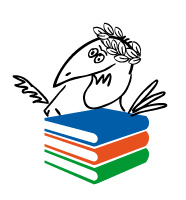 Задачи с кратким вариантом решения:

В чистовике школьник отмечает итоговый ответ. Если ответ не совпадает с ключами, то членам жюри муниципального этапа необходимо изучить этапы решения задания в черновике школьника.
 В ключах ответов по этим заданиям будут представлены промежуточные действия, каждому из которых присваивается определенный балл.
Каждое задание этого блока максимально может быть оценено в 4 балла. 
Итого за данный блок можно набрать 24 баллов.
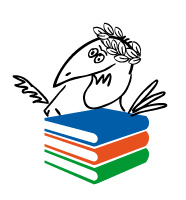 Задачи с развернутым ответом:

Школьник в чистовике раскрывает подробно порядок решения задачи.
 В ключах ответов по этим заданиям будут представлены промежуточные действия, каждому из которых присваивается определенный балл.
Каждое задание этого блока максимально может быть оценено в 8-10  балла. 
Итого за данный блок можно набрать 36 баллов.
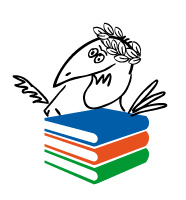 Итоговое максимальное оценивание по типам заданий :

25 баллов
 24 балла
36 баллов 
Итого по всей работе 85 баллов.
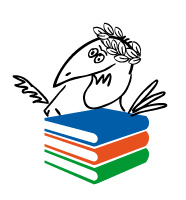 Благодарю Вас за внимание